基礎物理学Ⅰ／＜4＞第1回講義
担当　赤間啓一
このPowerPoint fileは標記講義のPowerPointスライドです。
online授業では別添のレジュメを予め印刷しておくと便利です。
講義当日、Course Powerの本講義サイトからZoom meetingのURL
をクリックして授業に出席して下さい。(「はじめのお知らせ」参照)
講義はZoom画面上でこれと同じスライドを使って進めます。
別添のレジュメでは　　　　　 　の部分が空白になっています。
スライドが　　　　　　の部分に来たときは、何が入るか考えてみて、
講義を聴いて　　　　　 　に書き込み、受講を進めてください。
このPowerPoint fileのスライドスライドショーを開始しカーソルキーを
使って表示を進めると講義で見た動作を再現することができます。
講義の補填、復習、自習等に役立ててください。
現時点ではonline授業では通信機器の不安定等も予想されます。
またレジュメが印刷できない場合なども考えられます。
そのような場合はこのPowerPointスライドで復習補填してください。
PowerPointが見れない場合はpdfのレジュメで復習補填してください。
Zoom画面
Zoom画面には各参加者のvideo画面やPowerPoint画面等が分割して表示され、layoutは適宜変更できます。
音声は通常は教員側の音声だけが配信され、学生諸君の音声はmuteになっていますが、必要に応じて教員側からmuteを解除します。
音声とは別にchatが使えます。
画面下のbar上のchat iconをclick
すると、画面上にchat窓が開き、
その最下段の入力spaceに文を
入力してEnterキーを押すと
指定したmemberのchat窓に
その文が表示されます。
Zoom画面
chat
窓
授業中に質問、受信不調等、chatで知らせてください。但し、すぐ対応できるとは限りませんのでご了承ください。後でPowerPointを見るなどして補填し、また、提出レポートに記述して事情をご連絡ください。
chat
icon
文入力
また、Zoomでは随時皆さんの応答を求めたりすることができ、記録されていますのでしっかり対応をお願いします。成績評価に関わりますが、機器の不調の場合は考慮しますので事後でもご報告ください。
講義　基礎物理学I〈4〉
担当　赤間啓一
教科書
『第5版　物理学基礎』，原康夫著，学術図書出版
なぜ
人類の知識の
科学
論理的ネットワーク
わけ
講義　基礎物理学I〈4〉
担当　赤間啓一
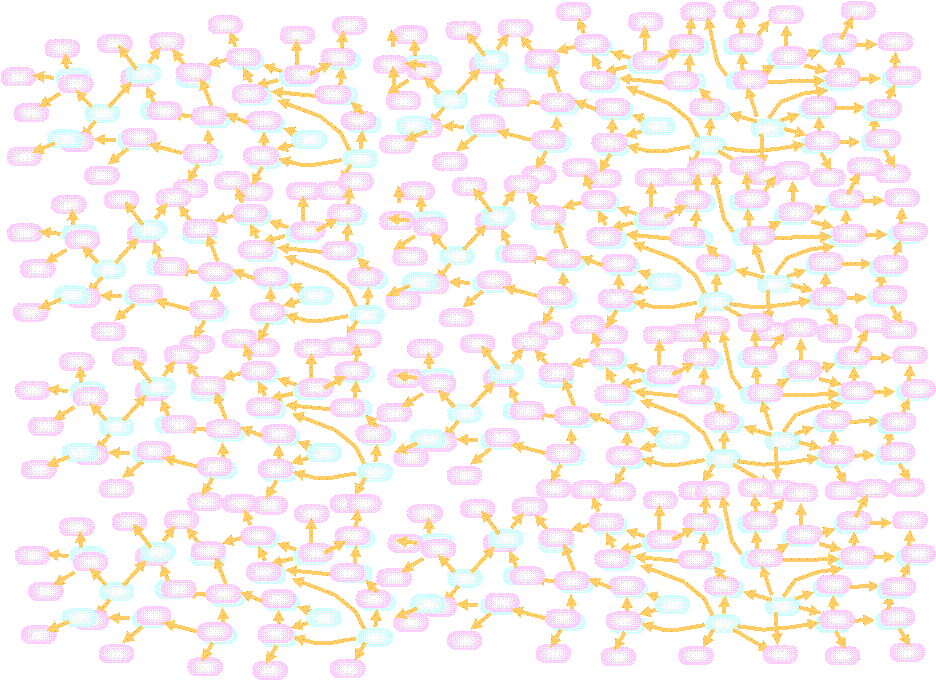 教科書
『第5版　物理学基礎』，原康夫著，学術図書出版
人類の知識の
科学
論理的ネットワーク
を
物理学
基本法則
実証的方法
により探求し、
自然界の
それによって諸現象を解明し、
を確立し、
その
体系
また応用に供する学問
力学、熱学、波動、電磁気学、現代物理学
力学
に関する物理学
変化の予測
力と運動
を与える
物理学各分野の基礎
自然科学の基礎
「分かる」を楽しむ
勉強法
丸暗記せず考え方を理解
単位
時間、秒
長さ、メートル
電流アンペア
m, kg, s, A
MKSA単位系
絶対温度
質量、キログラム
物質量、モル
m, kg, s, A, K, cd, mol
国際単位系
光度、カンデラ
m/s
m/s2
kg・m/s2
組立単位
=N
ニュートン
加速度
速度
力
0.0037
3.7×10-3=
3.7×103=
指数表示
3700
接頭語
da(101), h(102), k(103), M(106), G(109), T(1012)
ヘクト
キロ
ギガ
デカ
テラ
メガ
d(10-1), c(10-2), m(10-3), m(10-6), n(10-9), p(10-12)
デシ
ピコ
ミリ
マイクロ
ナノ
センチ
有効数字
有効数字の次の桁で四捨五入したと考える
指数表示の桁数で表す。
3桁
2.50×103m
例　2500m　有効数字3桁なら
和、差の有効数字は最低位の高い方に合わせる。
≒
15.113
15.1
例　8.013+7.1=
最低位
最低位が小数第　　位に
なるように四捨五入
小数
第　　位
1
小数
第　　位
小数
第　　位
1
1
3
最低位が高いのはこちら
積、比の有効数字の桁数は小さい方に合わせる。
≒
4.3
4.263
例　2.03×2.1=
2
有効
数字
有効数字が　　桁に
なるように四捨五入
3
2
2
桁
桁
桁
有効数字の桁数の小さいのはこちら
長さ1.4mの紐に28.3cmの紐を継ぎ足した。
例
ノートで解
いてみてから
次に進もう
有効数字を考慮して紐の全長を求めよ。
有効数字を決めた理由を明記すること。
ここで班別討論を行います。
数人の班の中で話会いが
できるように設定しますので、
各自ここをclickしてvideo をonにし、
まず、自己紹介などで知り合い、
上記の例について情報を交換し、
ノートに解答を書いてください。
理由も文章で明記してください。時間は15分です。
Zoom画面
chat
窓
15分後に自動的に全体の講義に戻ります。
終わったら、通信の負荷が大きくなりすぎないように、
ここをもう1度clickしてvideo をoffにしてください。
chat
icon
文入力
長さ1.4mの紐に28.3cmの紐を継ぎ足した。
例
ノートで解
いてみてから
次に進もう
有効数字を考慮して紐の全長を求めよ。
有効数字を決めた理由を明記すること。
1
1.4mの有効数字はの最低位は小数第       位
3
28.3cm=0.283mの有効数字はの最低位は小数第      位
有効数字はの最低位高いのは小数第      位なので
1
答の有効数字は小数第　　 位までとなる。
1
1.4m + 0.283m =
1.683m
≒
1.7m
次元
長さ　L
基本量の次元
時間  T
質量  M
L/T
速度
L/T2
加速度
合成量の次元
仕事
ML/T2
ML2/T2
定義に従って組立てる
力
力学
力と運動
に関する物理学
物理学各分野の基礎
はじめに運動について考える。
波
生命現象
化学反応
原子、分子
・・・・
電気
熱
運動はすべての現象で基本的役割を演じる。
暗黙の約束
言葉、数値、単位は意味が決まっている。
文字変数はその都度定義しなくてはならない。
文字変数が単位を含むかもその都度定義する。
単位に[　]を付ける表記ではどちらにも取れる。
最も簡単な直線運動からはじめよう。
変位と速度
0s
1s
2s
3s
4s
0s
1s
2s
3s
4s
0m
4m
8m
12m
16m
0m
1m
4m
9m
16m
t [s] =
xa[m]=
例a
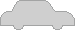 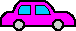 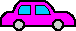 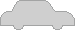 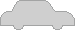 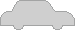 xa
座標xa[m]を時間t[s]の関数として表す xa= 　　　 [m]
4
t
t [s] =
xb[m]=
例b
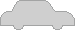 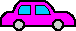 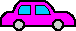 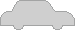 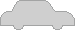 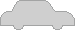 xb
t
xb=
座標xb[m]を時間t[s]の関数として表す              [m]
2
色々な運動
1秒ごとの
位置を示す
何が違う?
きちんと表すには?
変位
変位
/
時間
=
速度
座標の変化=
変位
時間
変位と速度
をDxa
をDt とする。
0s
1s
2s
3s
4s
0s
1s
2s
3s
4s
0m
4m
8m
12m
16m
0m
1m
4m
9m
16m
t [s] =
xa[m]=
例a
Dt=1s
Dxa=4m
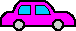 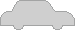 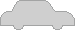 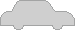 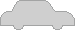 xa
座標xa[m]を時間t[s]の関数として表す xa= 　　　 [m]
4
t
速度
[m/s]
va =
4
m/s
速度の単位は
t [s] =
xb[m]=
例b
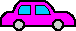 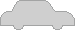 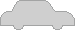 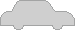 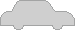 速度
 vb[m/s] =
xb
2m/s
4m/s
?
?
?
0m/s
?
?
6m/s
8m/s
t
xb=
座標xb[m]を時間t[s]の関数として表す              [m]
2
Dxb
速度は座標
の時間に
よる微分
一般に
瞬間の速度は
Dt
[m/s]
ここでは
なので
v b =
2t
x b = t 2
速度とグラフ
速度は座標のグラフ
の接線の傾き
速度
速度v =
v =
座標x　時刻t　とすると
Dxb
速度は座標
の時間に
よる微分
一般に
瞬間の速度は
Dt
[m/s]
ここでは
なので
v b =
2t
x b = t 2
速度とグラフ
速度は座標のグラフ
の接線の傾き
速度v =
座標x　時刻t　とすると
グラフ
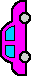 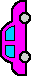 座標
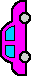 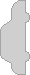 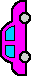 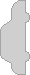 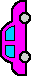 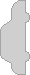 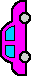 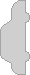 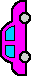 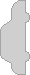 傾き
8
?
傾き
傾き
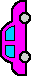 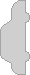 4
?
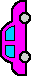 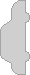 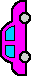 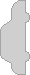 4
?
傾き
傾き
6
?
傾き
4
?
傾き
4
?
傾き
?
4
速度
?
傾き
速度一定
傾き
2
4
?
0
?
傾き
等速度運動
速度とグラフ
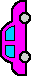 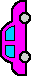 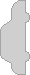 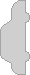 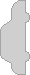 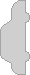 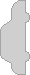 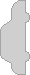 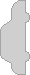 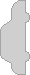 速度一定
等速度運動
速度は座標のグラフ
の接線の傾き
座標x　時刻t　とすると
速度v =
グラフ
変位は速度のグラフ
の下の部分の面積
∴ 座標x=
座標
座標の変化
変位
傾き
速度
面積
速度とグラフ
座標x=
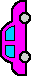 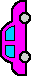 ∴ 座標x=
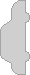 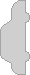 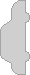 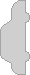 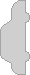 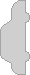 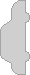 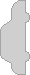 速度一定
等速度運動
変位は速度のグラフ
の下の部分の面積
速度v　時刻t　とすると
グラフ
変位は速度のグラフ
の下の部分の面積
座標
変位
傾き
速度
面積
速度とグラフ
座標x=
変位は速度のグラフ
の下の部分の面積
速度v　時刻t　とすると
グラフ
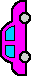 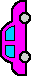 座標
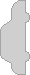 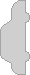 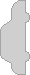 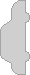 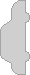 変位
傾き
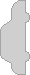 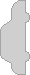 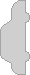 面積
面積
16
?
16
?
面積
速度
12
?
面積
8
?
面積
9
?
速度一定
面積
4
面積
?
4
?
面積
1
?
等速度運動
面積
速度とグラフ
ところで、これらの運動の特徴を見ると
グラフ
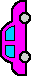 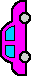 座標
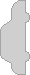 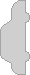 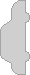 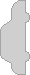 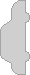 変位
傾き
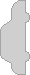 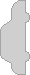 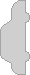 速度
速度一定
等速度運動
面積
速度一定
速度が変化
速度変化の割合を
　加速度という
=
速度変化の割合
加速度
速度変化の割合を
　加速度という
=
=
加速度
速度変化の割合
速度変化
/時間
0s
1s
2s
3s
4s
0m
1m
4m
9m
16m
とする
平均加速度
時間
速度変化
をDt
をDvb
t [s] =
xb[m]=
例b
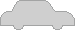 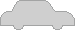 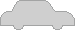 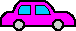 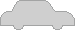 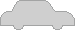 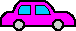 0m/s
2m/s
4m/s
6m/s
8m/s
速度vb =
速度vb[m/s]を時刻t[s]の関数として表すと vb=      [m/s]
2t
例
t =2 と
の間の平均加速度
t =
4
微分
4
[m/s2]
m/s
m/s2
s
加速度の単位は
=
=
2
一般に加速度は変化するので瞬間の加速度を定義する。
加速度 ab =
加速度は速度の
時間による微分
例bの加速度は
等加速度運動
一定!
注意　barがない!
単位も
式計算する
計算する
加速度とグラフ
加速度は速度の
グラフの接線の傾き
加速度
加速度a =
a =
速度v時刻tとすると
加速度 ab =
加速度は速度の
時間による微分
例bの加速度は
等加速度運動
一定!
加速度とグラフ
グラフ
速度
加速度は速度の
グラフの接線の傾き
加速度a =
速度v時刻tとすると
傾き
傾き0
傾き2
加速度
等加速度運動
再掲　上述・「速度とグラフ」のページより
加速度とグラフ
等加速度運動
加速度は速度の
グラフの接線の傾き
加速度a =
速度v時刻tとすると
グラフ
速度変化は加速度
のグラフの下の面積
速度v =
∴
速度
速度
変化
傾き
加速度
面積
加速度とグラフ
速度v =
速度変化は加速度
のグラフの下の面積
速度v =
∴
等加速度運動
速度変化は加速度
のグラフの下の面積
加速度a時刻tとすると
グラフ
速度
速度
変化
傾き
加速度
面積
加速度とグラフ
速度v =
速度変化は加速度
のグラフの下の面積
加速度a時刻tとすると
グラフ
速度
速度
変化
傾き
速度
変化0
加速度
面積2
面積8
面積4
面積6
等加速度運動
面積
面積0
グラフ
グラフ
グラフ
座標
速度
速度
速度
変化
速度
変化
傾き
傾き
変位
傾き
速度
加速度
加速度
面積
面積
面積
速度、加速度まとめ
「速度とグラフ」ページより再掲
速度、加速度まとめ
グラフ
グラフ
座標
速度
速度
変化
傾き
変位
傾き
速度
加速度
面積
面積
次に典型的な運動の例として
自由落下運動、等加速度運動を考える。
自由落下運動
座標y[m]を
時刻t[s]の関数として表す
y
0
0.3
t
時刻
座標
y[m]
y [m]
t [s]
0
0
0
[m]
- 4.9
y =
t
2
- 0.049
0.1
– 0.5
= - 4.9 (0.1)2
- 0.196
0.2
= - 4.9 (0.2)2
- 0.441
0.3
= - 4.9 (0.3)2
-0.5
多くの実験
の結果から
次に典型的な運動の例として
自由落下運動、等加速度運動を考える。
- 0.784
0.4
= - 4.9 (0.4)2
自由落下運動
座標y[m]を
時刻t[s]の関数として表す
y
0
0.3
t
時刻
座標
y[m]
y [m]
t [s]
0
0
0
[m]
- 4.9
y =
t
2
- 0.049
0.1
– 0.5
- 0.196
0.2
座標   y
- 0.441
0.3
速度
-0.5
加速度
- 0.784
0.4
- 4.9
m
d
微分
d 
dt
速度
t 2
dt
傾き
/s
m/s
[m   ]
v =
- 9.8
t
2
v
t
d
参
微分
加速度
d 
dt
t
dt
[m/s  ]
- 9.8
a =
1
2
多くの実験
の結果から
– 3
等加速度運動！
その加速度は
地表付近で定数で
傾き
多くの実験
の結果から
a
t
参
根本的原因
は地球重力
値はg = 9.8 m/s2
– g
＝
⇒第2章
重力加速度という
重力
積
tでの微分なので
t の単位sで割る
tでの微分なので
t の単位sで割る
等加速度運動
= 加速度一定の運動
座標x
加速度a
速度v
加速度 a = a0   は定数
積分
公式導出
∫
v0 :初速度
(t=0でのv)
速度
=
v
積分定数
∫
積分
積分定数
x0:初期座標
(t=0でのx)
座標
=
x
時間tを消去した公式
ここで一般の等加速度運動について公式を導く
一般の等加速度運動について考えよう
等加速度運動
= 加速度一定の運動
a
グラフ
加速度 a = a0   は定数
公式導出
∫
v0 :初速度
(t=0でのv)
速度
=
v
∫
x0:初期座標
(t=0でのx)
座標
=
x
t
(a0<0の場合)
定数
v
傾きa0の
　　　直線
v0
t
+
0
0
v
-
時間tを消去した公式
x
傾き
0
+
-
運動
x0
放物線
t
公式に従ってグラフを描き、
運動のアニメを見る
0
等加速度運動
= 加速度一定の運動
a
グラフ
t
加速度 a = a0   は定数
(a0<0の場合)
公式導出
∫
v0 :初速度
(t=0でのv)
定数
速度
=
v
v
∫
v0
t
x0:初期座標
(t=0でのx)
0
座標
=
x
x
x0
放物線
t
0
止る点
0
v
=
時間tを消去した公式
最高点
地表付近の放物運動では a0=
最高点の条件
止まる
v = 0
=止まる条件
落下点の条件
0
x = 0
落下点
x
落下点
=
例１　時間をt、地上の点を原点とし、鉛直上方にy軸をとる。
時刻t=0に、地上 y0=7.5 m の高さから石を速さ u0=7.0 m/s で真上に投げ上げた。石が最高点に達するのはいつか。
どの高さまで上がるか。但し重力加速度をg=9.8m/s2とする。
速度をu、最高点の時刻をt=t1、座標をy=y1とする。
未知数？
公式は定義した文字で
使う文字は必ず定義
y
t=t1
放物運動なので
y1
最高点ではt = t1、u=0なので
y0
最高点の条件
0
最高点に達するのは
投げ上げの　　　　　後
0.71s
･･･答
最高点y=y1はt=t1のときの座標なので
･･･答
例２　地上 y0=7.5 m の高さから石を速さ u0=7.0 m/s で真上に投げ上げた。石が地上に落ちる直前の速度u2はいくらか。
落下する時刻はいつか。但し重力加速度をg=9.8m/s2とする。
投上げからの時間をt、地上から鉛直上方にy座標をとる。
速度をu,落下の時刻をt=t2,落下直前の速度をu=u2とする。
文字は
必ず定義
放物運動なので
未知数？
落下点ではt = t2、 y=0
公式は定義した文字で
y
y0
数値を代入すると、
∴落下時刻は
2.1s
題意より
･･･答
t=t2
落下直前の速度u2はt=t2のときのu
0
u=u2
-14 m/s
･･･答
例３　地上 y0=7.5 m の高さから石を速さ u0=7.0 m/s で真上に投げ上げた。時間を横軸にとり、その後の石の速度、座標グラフを描け。重力加速度をg=9.8m/s2とする。
速度u [m/s]
座標y [m]
時間t [s]
0
時間t [s]
0
前問と同様に、時間、座標をとる。
前2問より
速度は
座標は
u0
-g
(t1,y1)
放物
傾き  　　切片　    の   　 線
y0
直
頂点　　　　　切片      の　　　  線
t1=0.71s
y1=10m
10
7.0
7.5
0.71
2.1
-14
2.1
0.71
t 軸と               で交わる。
t1=0.71s
t 軸と                　 で交わる。
t2=2.1s
課題演習
第1回課題
学籍番号、氏名
次ページの問題の回答(導出過程を含む)を右図のように1枚の用紙に書き、学籍番号、氏名、問題番号を明記し、scanner又はcameraで撮り(十分鮮明なものとすること)、jpg又はpdfの形式のfileを作り、Course Powerにuploadして提出してください。
(スライド21の付録参照)　　
締切　授業終了時　本日4:40
受け取ったら仮点検し受理又は見直しの返事を出します。受理の返事を受け取った人は今日は終了でZoom meetingを退室して結構です。再退出、訂正提出は木曜まで可です。
1. (1)
1. (2)
2. (1)
2. (2)
3. online授業の問題点報告
第1回課題
1. 有効数字を考慮して四捨五入して答えよ（必要なら指数表示で）。有効数字を決めた根拠を述べよ。
(1) 0.783g,1.5gの試料を合わせたときの全質量を求めよ。
(2) 縦10.2cm, 横4.3cmの長方形の面積を求めよ。
2. 速度 u=30 m/s で走っていた自動車がブレーキをかけて一定の加速度a=-5.0 m/s2で減速して止まった。ブレーキをかけ始めてからの時間をt、自動車の変位をx、速度vをとせよ。
(1)ブレーキをかけ始めてから止まるまでの時間t1と走る距離x1を求めよ。
(2)時間tを横軸にとって変位xのグラフを描け。
時間tを横軸にとって速度vのグラフを描け。
3. online授業受信等で問題があったらご報告ください。
付録1．レポートuploadの方法　(SekeiPortal manual p.46参照)
①SeikeiPortalにloginし右側のmenuからCoursePowerをclick。
②講義一覧から「3限基礎物理学I」をclick。
③左側menuの「授業教材」の左端を▼として展開した状態にし、
上のタブから「授業別に表示」を選び「01直線運動」を▼で展開。
④レポート 「01直線運動課題」をclick。
⑤「提出ファイル名」の「参照」をclickし、コンピュータ内からレポートのjpg又はpdf fileを探してそのurlを選択し、上段の「提出」をclick。
⑥jpg, pdfがうまくuploadできないときは事情を「コメント」欄に記入し、
添付fileなしでご連絡下さい。
⑦仮点検で受理の通知を受けた人は本日は終了可です。
見直しの通知を受けた人はやり直して再提出してください。
⑧授業中に1回は提出する必要がありますが、提出後も締め切り後も訂正再提出可です。後で詳しく添削し後日返却します。
⑨CoursePowerの本講義「01直線運動」のサイトに「受信状況調査」のアンケートがありますのでご回答お願いします。